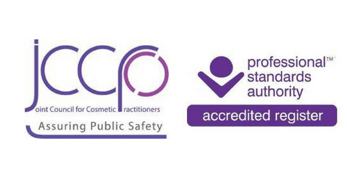 Learning from a Complaint
JCCP mission  is  Patient safety.  
Gathers evidence of actual risks to real patients. 
Here is a recent example.
Sally Taber, Trustee JCCP
(sally.taber@jccp.org.uk)
A very concerning Complaint
Concern was expressed to the JCCP by a Consultant Microbiologist at the Royal Free NHS Trust.  Patient came through their TB Service with an infection acquired through an aesthetic procedure. The infectious agent was Mycobacterium abscessus an invasive organism with multi drug resistance often requiring multiple antibiotics for many months – A similar infection had been seen in a patient returning from Brazil with infected buttock implants.
Such cross-infection is a marker of poor practice in aseptic technique that should not happen to properly trained practitioners using properly supplied materials.
The Consultant was concerned at the waste of NHS time and money.  Also, sought to  ensure that non-medical professionals cannot legally provide these kinds of procedures because of imperative regulation of practices and substances. Also concerned that other patients may be infected in the future if this is not done.
How did this patient get this infection?
The treatment was performed in a non-clinical home environment by a Beauty Therapist who had done a one day training course to administer Botox and Dermal Fillers at the Centre for Medical Sciences & Research (CMSR) in London. (which has not sought to meet JCCP Standards for training providers)
The products were obtained from Fox Clinic Wholesale.  Their origin is obscure 
CMSR arranged a Prescriber of the prescription-only drug  - a doctor on the GMC Register. CSMR failed to inform the practitioner of the GMC rule that the prescriber must do a Face to Face interview with the patient before issuing a prescription. An interview did not take place.
The Beauty Therapist has confirmed that her name was on the prescription not the prescriber, which is illegal because she is not qualified to prescribe.
More disasters waiting to happen but it could be stopped by having:
Appropriately trained practitioners who are required to achieve the JCCP training standards to be on a professional register open to the public
Access to a redress scheme
Premises standards to be adhered to and inspected
MHRA to take action re wholesale supplies of these drugs and fillers– MHRA are being receptive which is excellent
 Other regulators should follow the MHRA’s leadership
​
But it is a jungle out there! It is the patients that will get eaten if practitioners are not adequately trained.